Принцип ГюйгенсаПринцип ФермаЗаконы отражения света
Я лучшие свои побуждения вложил в эту попытку достучаться до сознания чад наших!!!
В.Ф.Твердов
Закон прямолинейного распространения света
В однородной прозрачной среде свет распространяется прямолинейно
Доказательства: солнечное и лунное затмения
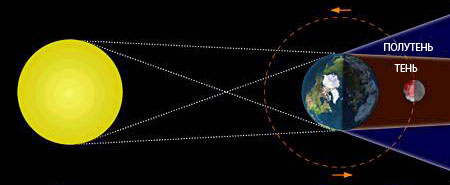 Принцип Гюйгенса
Сформулирован в 1660 году: Каждая точка среды, до которой дошло возмущение, является источником вторичных сферических волн, огибающая которых показывает новое положение волнового фронта
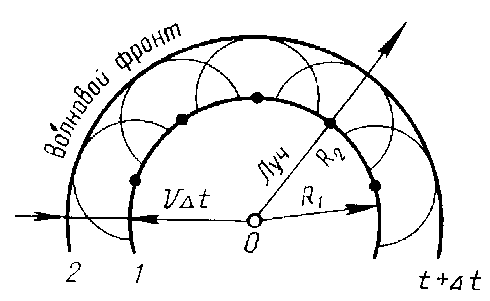 Христиан Гюйгенс (1629 – 1695)
Принцип Ферма (принцип минимального времени)
В пространстве между двумя точками свет распространяется по тому пути, вдоль которого время его прохождения минимально
Для оптики можно сформулировать так: из одной точки в другую свет распространяется по линии с наименьшей оптической длиной пути
Пьер Ферма (1601 – 1665)
Законы отражения света
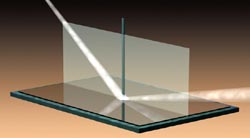 Луч падающий и луч отраженный лежат в одной пло-скости с перпендикуляром к отражающей поверхности.
Угол отражения луча равен углу его падения < β = < α
<α – угол падения луча – угол между падающим лучом и перпендикуляром
<β – угол отражения луча – угол между отраженным лучом и перпендикуляром
Падающий и отраженный лучи обладают свойством обратимости
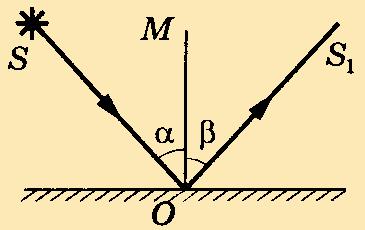 Виды отражений света
Зеркальное
Диффузное (рассеянное)
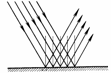 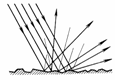 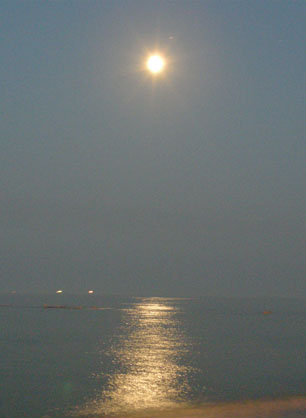 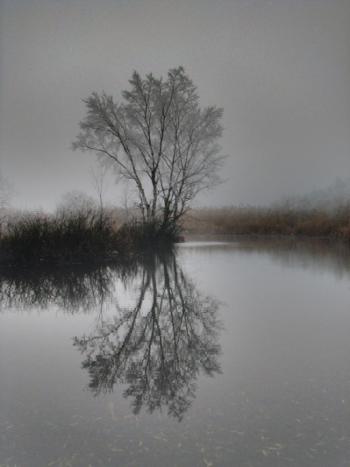 Изображение в плоском зеркале
мнимое – т.е. находится на пересечении продолжений лучей, а не самих лучей;
прямое – т.е. не перевернутое;
равное.
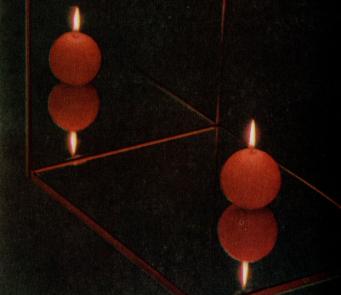 Изображения в двух зеркалах
Угол между зеркалами 120°, видим 2 изображения кувшина
Угол между зеркалами 90°, видим 3 изображения кувшина
Изображения в двух зеркалах
Угол между зеркалами 60°, видим 5 изображений кувшина
Угол между зеркалами 45°, видим 7 изображений кувшина
Применение законов отражения света
Оптические приборы:
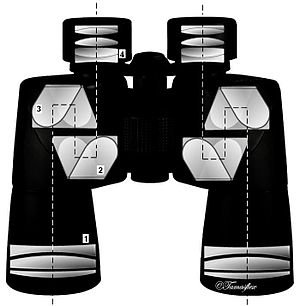 Перископ
Бинокль
Применение законов отражения света
Оптические приборы: уголковый отражатель
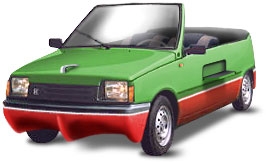 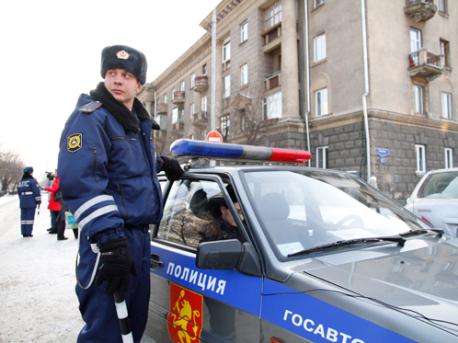 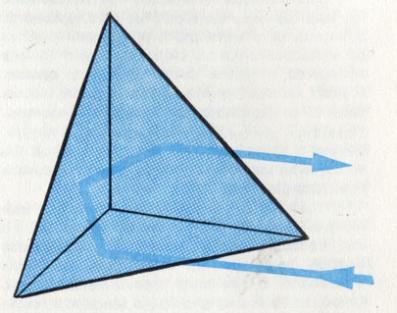 Ход лучей в отражателе
Светоотражающие полоски на форме
Применение законов отражения света
Оптическая иллюзия:
Благодаря зеркалам создается впечатление, что по сцене театра движутся маленькие человечки или предметы
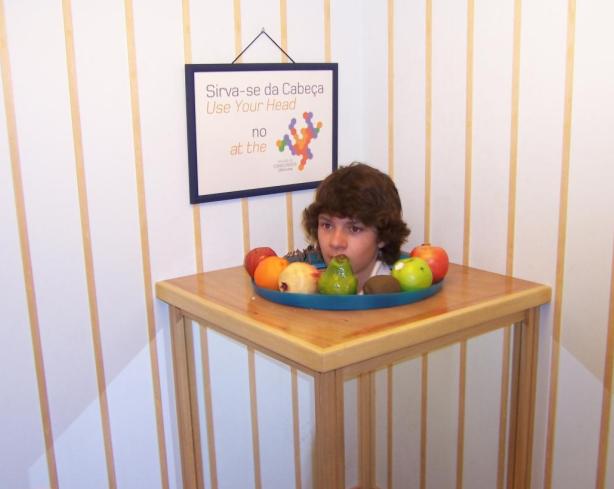 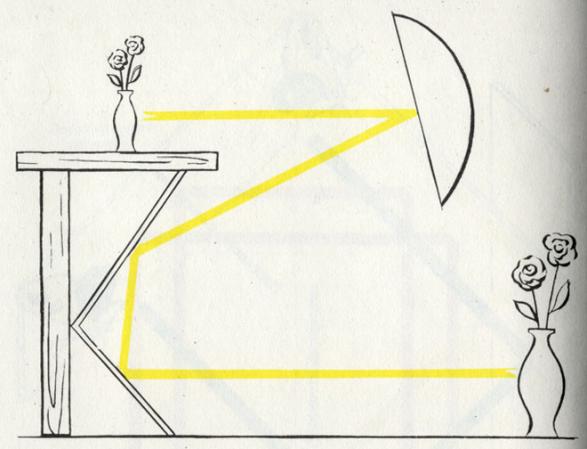 Применение законов отражения света
Угловой калейдоскоп: только 8 фишек действительные, остальные – их отражения
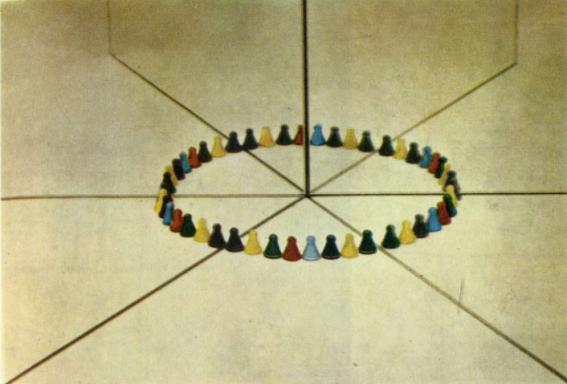 Изображения в калейдоскопе
Применение законов отражения света
Драгоценные камни
Зеркальный шар на дискотеке
Применение законов отражения света
Интерьер квартиры:
Зеркальная плитка
Применение законов отражения света
Подача сигналов бедствия 
в автономной ситуации